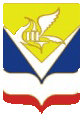 Министерство образования и науки Республики Марий Эл ГБОУ СПО РМЭ «Строительно-промышленный колледж»
Профессиональная деятельность преподавателя социально-политических  дисциплин
Фоминой Наталии Тихоновны
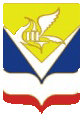 Общие сведения
Фомина Наталия Тихоновна
Образование     высшее, Марийский государственный педагогический институт имени Н.К.Крупской, исторический факультет по специальности «Учитель истории и социально-политических дисциплин»
Стаж работы 
Общий - 16 лет
Педагогический – 16 лет
Квалификационная категория 
Высшая, 14 разряд
Должность преподаватель социально-политических дисциплин
Период работы в должности 14лет
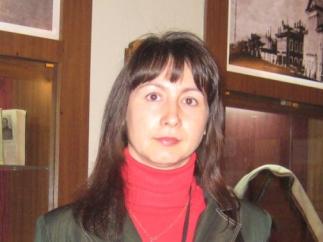 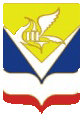 Награды
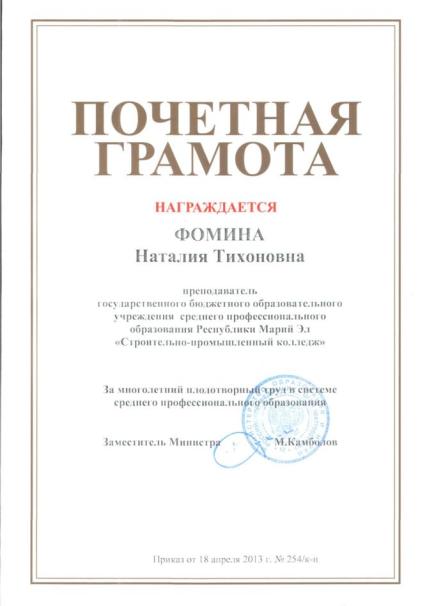 Почетная грамота Министерства образования и науки Российской Федерации 
За многолетний плодотворный труд в системе среднего профессионального образования , 2013 г.
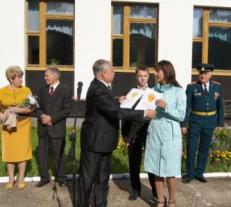 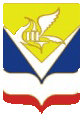 Награды
Диплом IIIстепени Республиканского конкурса учебно-методических пособий 
в номинации «Методические пособия по организации образовательного процесса», 2007г.
Диплом Госкомпрофобра 
За участие в Республиканском конкурсе «Лучший преподаватель учреждения профессионального образования», 2008 г.
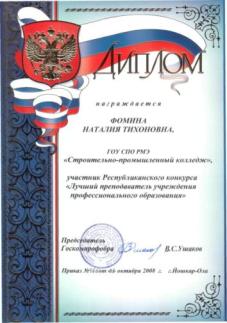 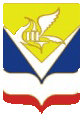 Награды
Благодарственное письмо Йошкар-Олинской и Марийской епархии 
за подготовку лауреата республиканского конкурса «Храмы и монастыри нашего края. Их роль в жизни людей» и высокое педагогическое мастерство, 2009
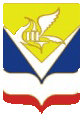 Награды
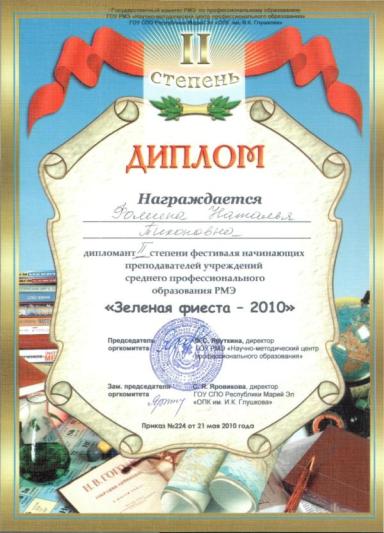 Дипломант II степени фестиваля начинающих преподавателей учреждений среднего профессионального образования Республики Марий Эл «Зеленая фиеста – 2010»
Награды
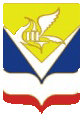 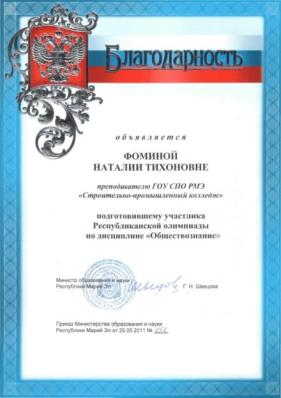 Благодарность
Министерства образования и науки Республики Марий Эл
за подготовку участника республиканской олимпиады по обществознанию, 2011 г.
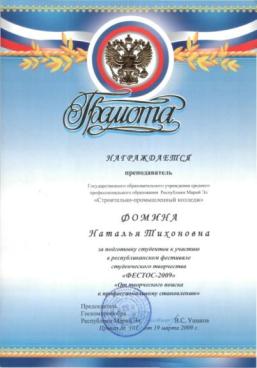 Грамота Госкомпрофобра
 за подготовку студентов к участию в республиканском фестивале студенческого творчества «Фестос», 2009 г.
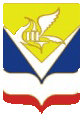 Награды
Благодарность Президиума Марийской республиканской организации Профсоюза
За участие в IX Республиканском фестивале молодых педагогов и ученых образовательных организаций «Зеленая фиеста», высокие профессиональные результаты и активную гражданскую позицию, 2014
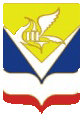 Грамоты    ОУ
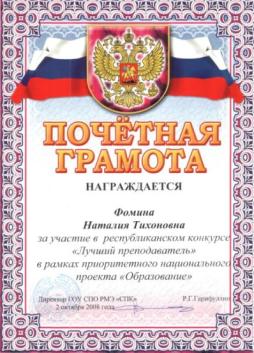 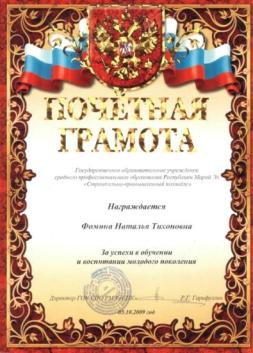 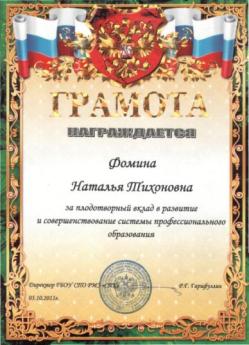 2008, 2009, 2011 гг.
За многолетний и добросовестный труд в системе 
профессионального образования России
Повышение квалификации
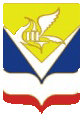 Сертификат участника межрегионального обучающего семинара 
(№882 от 21.11.2009 г.)
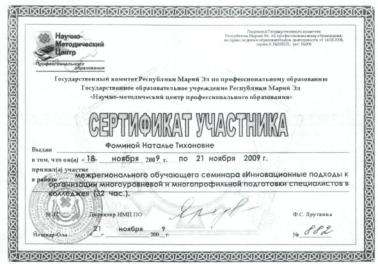 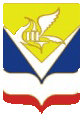 Повышение квалификации
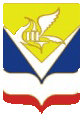 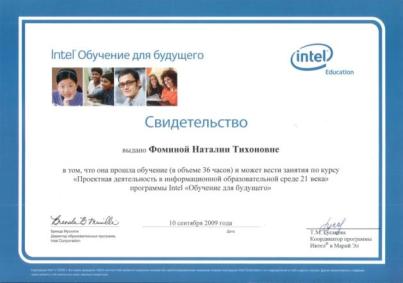 Свидетельство
Повышение квалификации
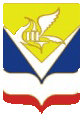 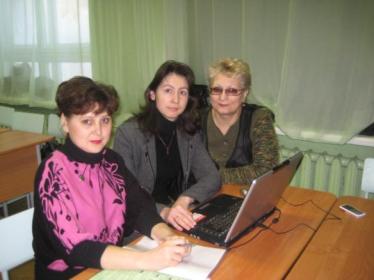 Сертификат о прохождении курсов серия 12 №000126, рег.№379
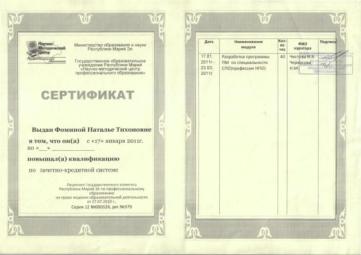 Повышение квалификации
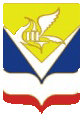 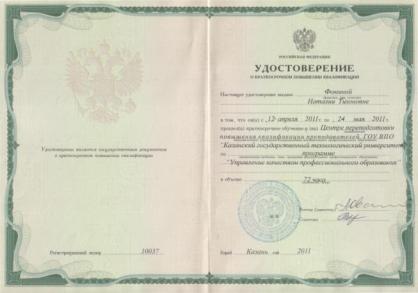 Удостоверение №10037
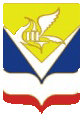 Индивидуальный методический проект
Тема: Игровые  технологии как способ развития творческой активности студентов
Цель : активизация познавательной деятельности студентов, развитие индивидуальных способностей
Период апробации: 2007-2014 гг.
Результат : проведение уроков и внеклассных мероприятий,  выступления на республиканских  семинарах, конференциях.
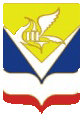 Открытые уроки и мероприятия
Внеклассное  мероприятие
Интеллектуальная  игра « АЗ и Буки истории», 2011 г.
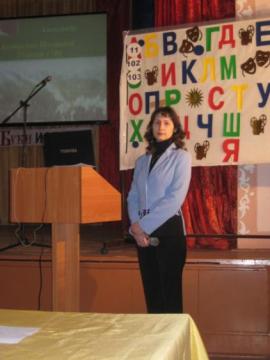 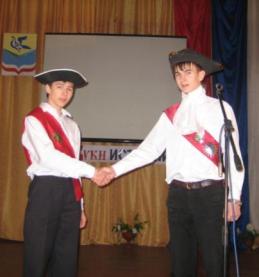 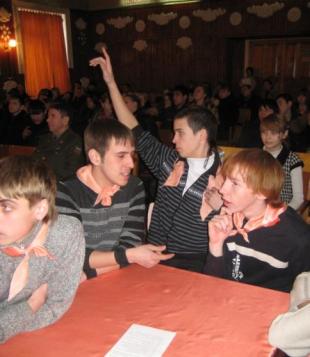 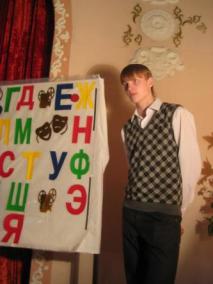 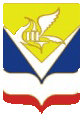 Открытые уроки и мероприятия
Интеллектуальная игра «Что? Где? Когда?», посвященная 50-летию полета Ю.Гагарина в космос, 2011 г.
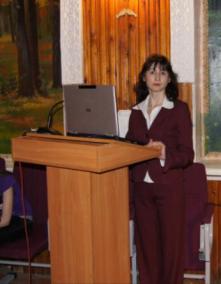 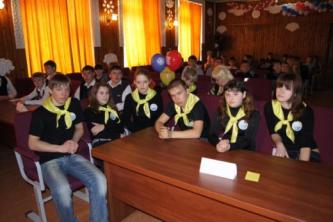 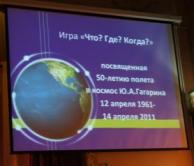 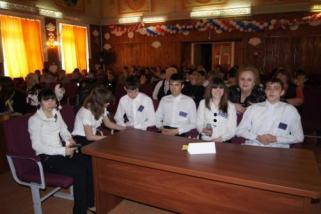 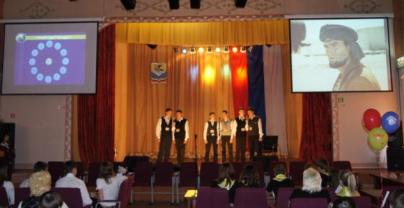 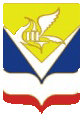 Открытые уроки и мероприятия
Внеклассное мероприятие
 Круглый стол  «Выборы и молодежь» , 2011 г.
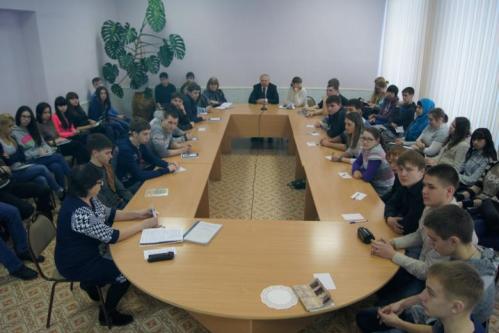 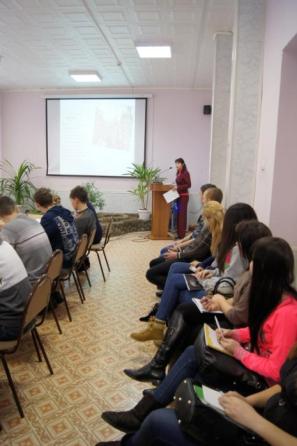 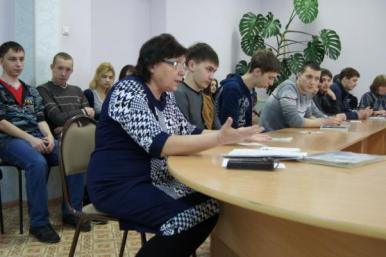 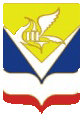 Открытые уроки и мероприятия
Внеклассное  мероприятие
Интеллектуальная  игра « АЗ и Буки истории», 2014 г.
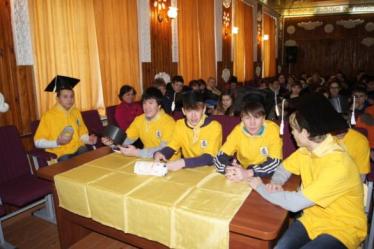 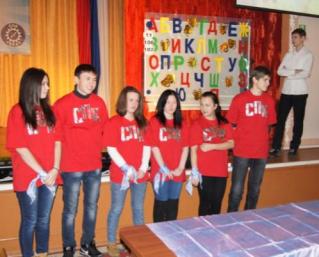 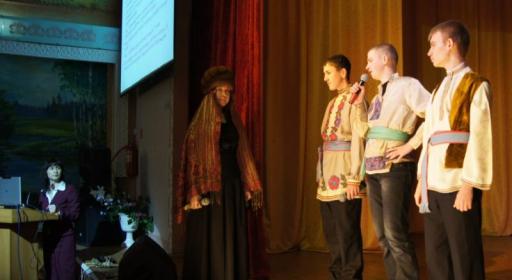 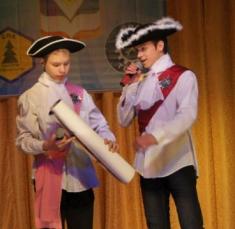 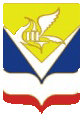 Открытые уроки и мероприятия
Тематические классные часы             1 сентября, для первокурсников
«Права ребенка» (в рамках единого классного часа),  1 сентября 2011 г.;
 «Мы - граждане Российской Федерации» (к 20-летию Конституции Российской Федерации), 1 сентября 2013 г.
«2014-2015 учебный год- год юбилейный»(к 70-летию Победы в Великой Отечественной войне), 1 сентября 2014 г.
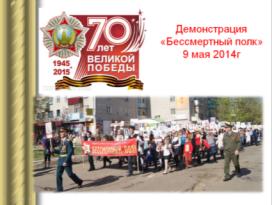 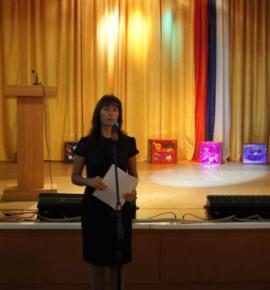 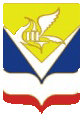 Предметные недели
Общеколледжное мероприятие «Науки разные нужны, науки разные- важны», 2011 г.
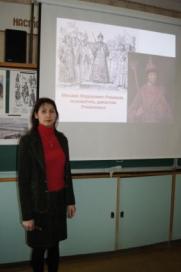 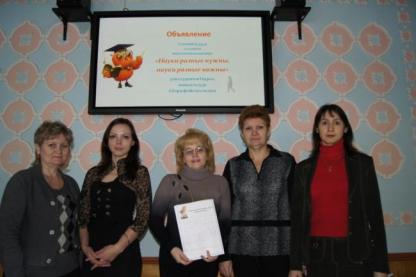 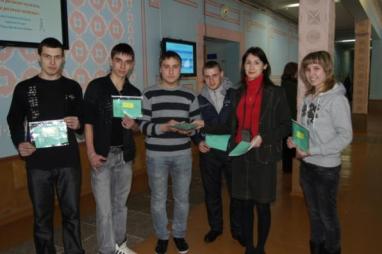 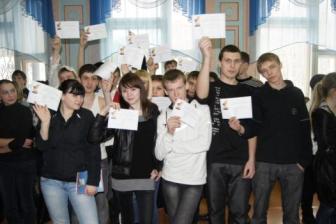 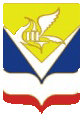 Участие в республиканских мероприятиях
Научно-практическая конференция
 Глушковские чтения «Гуманизация образовательного пространства: опыт, проблемы, перспективы», 2008, 2010г.
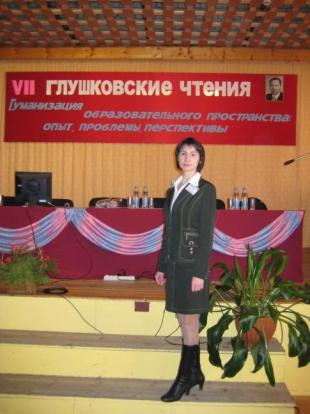 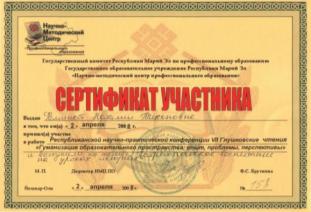 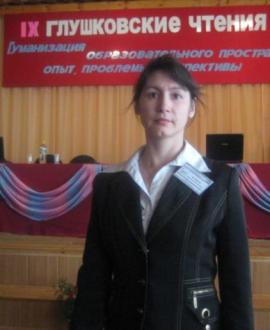 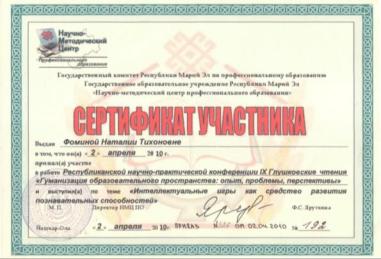 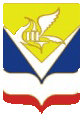 Участие в республиканских мероприятиях
Выступление на Республиканской научно-практической конференции «Информационно-коммуникационные технологии в профессиональном образовании: проблемы, поиск, перспективы», 2008 г.
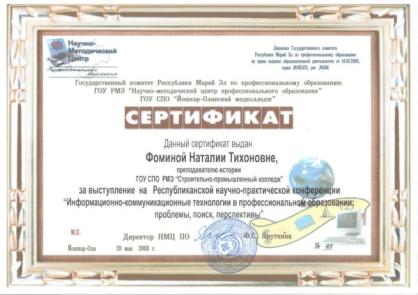 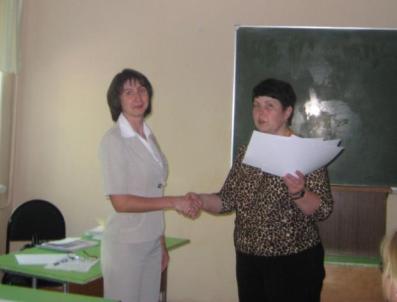 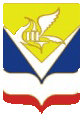 Студенческие научно-практические конференции
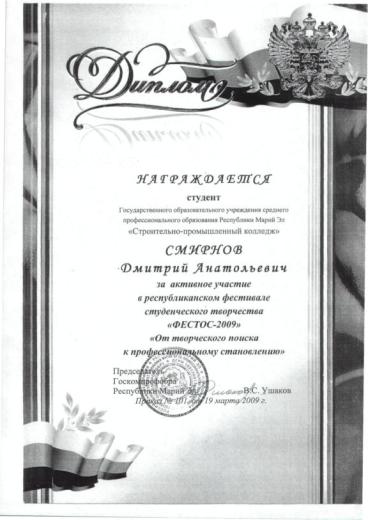 ФЕСТОС-2009
республиканский конкурс «Люби свой край, исследуй, изучай», 2009 г.
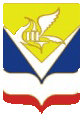 Участие в республиканских мероприятиях
Подготовка участника республиканской олимпиады по обществознанию, 2011 г.
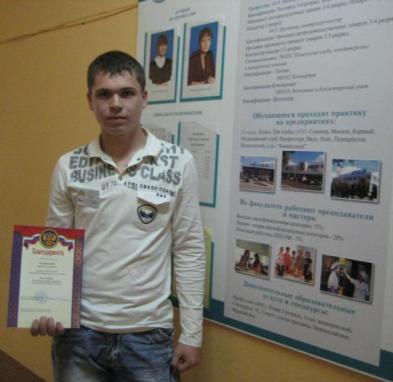 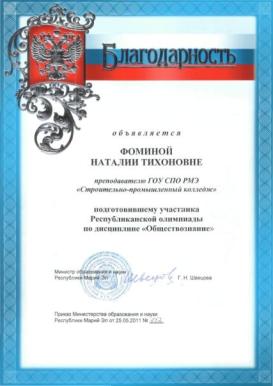 Родионов Сергей , 101 гр.
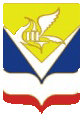 Участие в республиканских мероприятиях
Финал республиканского конкурса «Инновационная методическая служба профессионального образования», 2011 г.
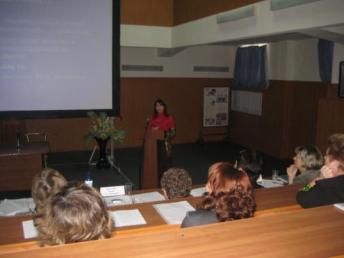 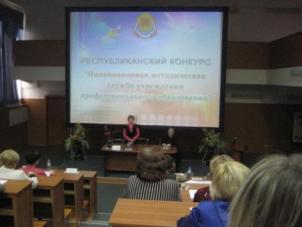 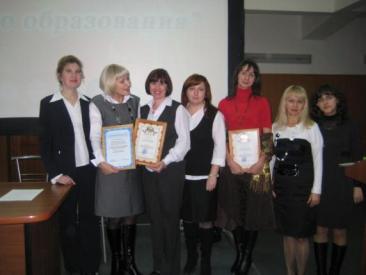 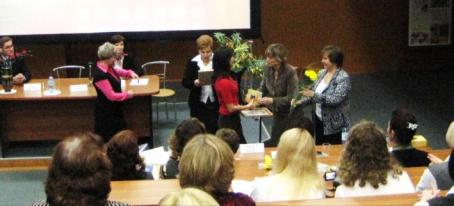 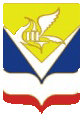 Участие в республиканских мероприятиях
Публикации
«Интеллектуальные игры как средство развития познавательных способностей» в сборнике тезисов Научно-практической конференции IX Глушковские чтения «Гуманизация образовательного пространства: опыт, проблемы, перспективы», 2010г.
Организация внеаудиторной самостоятельной работы по дисциплине «История»// Система качества профессионального образования в действии. Материалы II Республиканской научно-практической конференции.- Йошкар-Ола: ГБОУ СПО Республики Марий Эл «Йошкар-Олинский строительный техникум», 2014
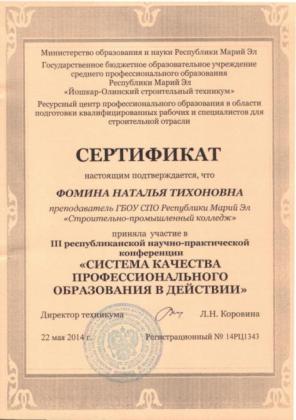 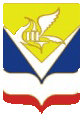 Публикация конспекта бинарного урока
Отечественная война 1812г. Изображение войны 1812г. в литературе XIX века.  Бинарный урок истории и литературы для средних специальных учебных заведений. Еменаева М.Н., Фомина Н.Т. // «Недаром помнит вся Россия….»К 200- летию победы России в отечественной войне 1812года. Книга для учителя /сост.: М.А. Нянковский. Худож. В.Н.Куров - Ярославль: ООО «Академия развития», 2012, с. 257-266
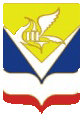 Участие в республиканских мероприятиях
республиканский  фестиваль молодых педагогов учреждений профессионального образования  Республики Марий Эл
«Зеленая фиеста»
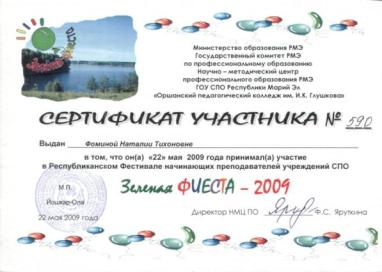 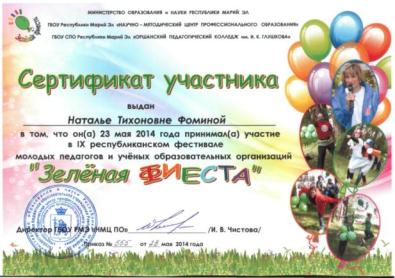 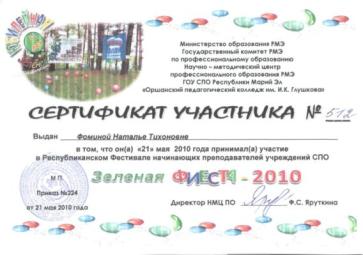 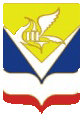 Участие в республиканских мероприятиях
республиканский  фестиваль молодых педагогов учреждений профессионального образования  Республики Марий 
«Зеленая фиеста» 2014
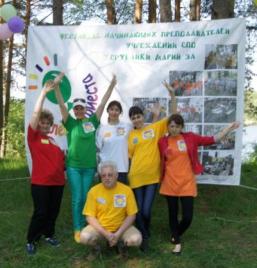 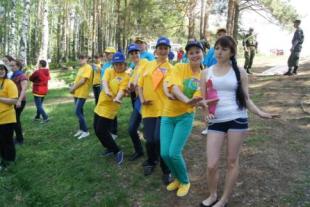 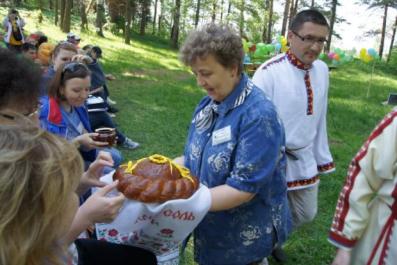 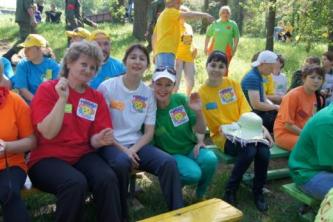 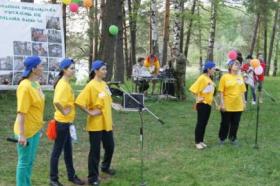 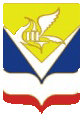 Внеклассная работа со студентами
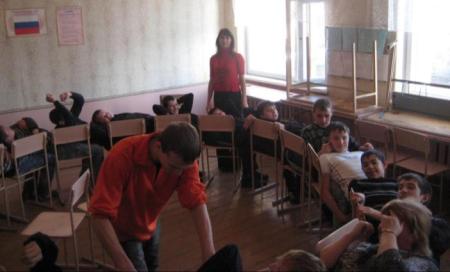 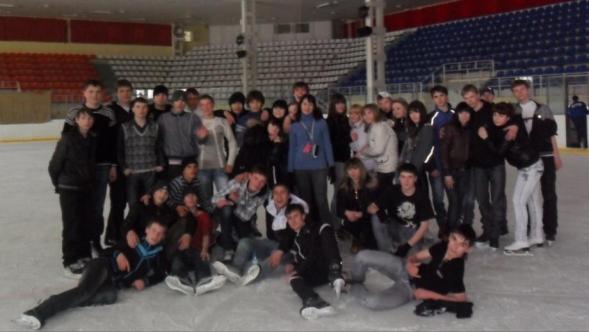 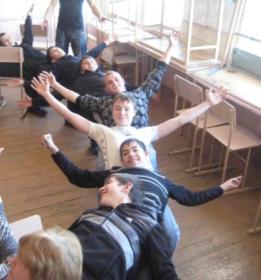 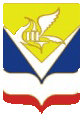 Разработка и обновление УМК
Структура учебно-методического комплекса 

Нормативная и учебно-методическая документация
Средства обучения
Средства контроля
Курсовое проектирование
Организация самостоятельной (аудиторной и внеаудиторной ) работы
Материалы викторин, олимпиад, конкурсов и т.д.
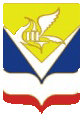 Разработка методических материалов
Рабочие программы  и УМК дисциплин
«История»
«Основы философии»
«Основы социологии и политологии»
«Правовое обеспечение профессиональной деятельности» по специальностям СПО
 Методические рекомендации для студентов заочной формы обучения по дисциплине «Основы философии»
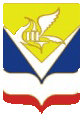 Разработка методических материалов
Контрольно-измерительные материалы по дисциплинам:
«История»
«Основы социологии и политологии»
«Основы философии»
«Правовое обеспечение профессиональной деятельности»
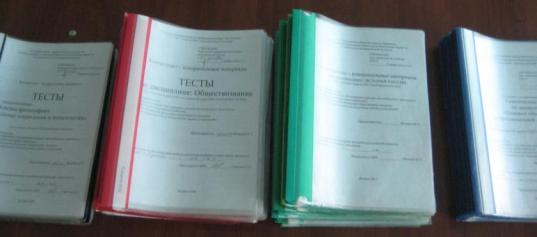 Оформление,  оснащение  учебного             кабинета
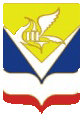 Кабинет социально-политических дисциплин
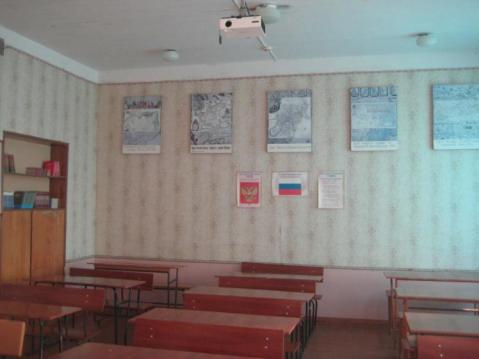 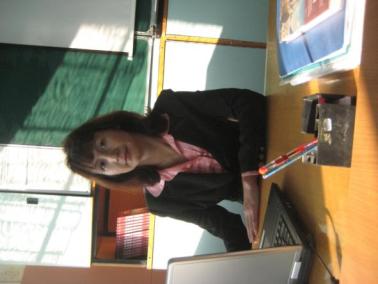 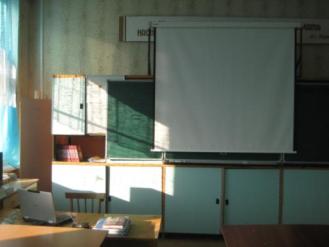 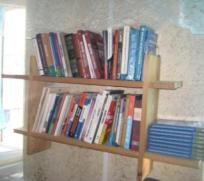 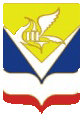 Участие  в сетевых сообществах
Регистрация в социальной сети работников образования nsportal.ru: Ссылка на мой сайт: Мой <a href = "http://nsportal.ru/fomina-nataliya-tikhonovna" > сайт преподавателя социально-политических дисциплин</a>

Взаимодействие со студентами в ВКонтакте https://vk.com/n.fomina75
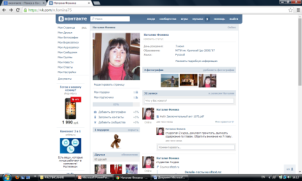 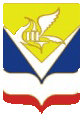 Результативность деятельности
Уровень обученности  за  последние три года по дисциплине «Экономика  отрасли»
Факторы положительной динамики
  Самообразование
  Использование различных форм и методов проведения уроков
  Применение современных образовательных технологий
  Активизация мыслительной деятельности обучающихся
Пусть покорятся любые вершины!
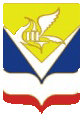 Педагогическое кредо
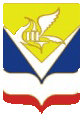 ГОСУДАРСТВЕННОЕ БЮДЖЕТНОЕ ОБРАЗОВАТЕЛЬНОЕ УЧРЕЖДЕНИЕ СРЕДНЕГО ПРОФЕССИОНАЛЬНОГО ОБРАЗОВАНИЯРЕСПУБЛИКИ МАРИЙ ЭЛ «СТРОИТЕЛЬНО – ПРОМЫШЛЕННЫЙ КОЛЛЕДЖ»
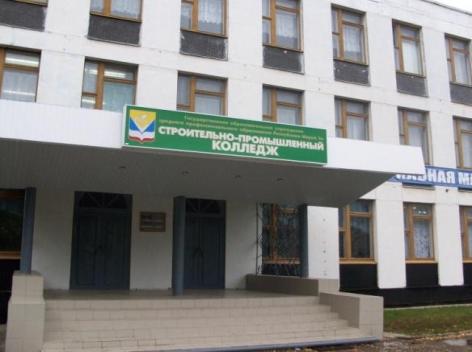 Республика Марий Эл 
г. Волжск
Ул.Шестакова, 8

тел: 8(83631) 4-78-90
Факс: (83631) 4-78-70
Электронная почта:
volspk@yandex.ru 
Адрес сайта:  http://volspk.narod.ru